Advisory Committee Meeting
May 18, 2021
Accreditation Staff
Jessica Ventris, Accreditation Manager
Dr. Justin Lockwood, Deputy State Director
Sandra McKnight, Financial Aid Specialist
Alan Nahs, Civil Rights Coordinator
Kim Downey, Project Assistant
Advisory Committee
Advisory Committee
NACIQI Update, Dr. Justin Lockwood
Civil Rights Update, Alan Nahs
Title 34 CFR Part 106, §106.8(a) Designation of coordinators, dissemination of policy, and adoption of grievance procedures.
The Annual Nondiscrimination Notice and the Continuing Nondiscrimination Statement must now contain the Title IX and 504 Coordinators email in it.  
Distance Education (DE), World Wide Web Consortium (W3C), the guidelines noted in the DE portion of the accreditation standards.
All Inclusive, color blindness and dyslexia
Financial Aid Update, Sandra McKnight
28 districts participate in FSA, all 28 have served as a peer examiners
Typically 2 peers and myself per visit:
3.3b(1)
6.5b(1-12) and related Met/Not Met
Consumer Information of Exhibit 6 (pgs 70-76)
10-20 student files
Related interviews
corrective actions have been related to clock-hour compliance
2021 Schedule
Kiamichi Technology Center -
Sept. 28 Virtual New Examiner Training
Oct. 4 Virtual Examiner Prep Day
Oct. 5-7 and Oct. 12-14 Hybrid Visit (Oct. 5-7 Virtual Interviews. Oct. 12-14 Onsite) 
Francis Tuttle Technology Center -
Oct. 27 Virtual New Examiner Training
Nov. 1 Virtual Examiner Prep Day
Nov. 2-5 Hybrid Visit (Nov. 2-3 Virtual Interviews. Nov. 4-5 Onsite)
Mid-America Technology Center - 
Sept. 1 Virtual New Examiner Training
Sept. 7 Virtual Examiner Prep Day
Sept. 8-9 Hybrid Visit (Sept. 8 Virtual Interviews. Sept. 9 Onsite)
Western Technology Center -
Sept. 15 Virtual New Examiner Training
Sept. 20 Virtual Examiner Prep Day
Sept. 21-23 Hybrid Visit (Sept. 21 Virtual Interviews. Sept. 22-23 Onsite)
Hybrid Model
Virtual group interviews
Virtual examiner collaboration
Onsite for verification, individual interviews, program observations
Onsite exit report, virtual option
Online Examiner Training Materials
Simplified
Accreditation Overview
Electronic Data Entry Exercises
New Examiner Training
Week before visit
Overview of the process
Q&A time
Virtual Prep Day
In place of Boot Camp
Brief training
Examiners review application
Examiners develop interview questions, documentation requests, etc.
Team collaboration
Cross team collaboration
2020 Survey Results - Examiners
2020 Survey Results – Technology Centers
Break Out Discussions
What improvements can be made? What stays and what goes?
Examiner Training – Online and Virtual
Prep Day vs Boot Camp
Visits – Hybrid vs. All Virtual vs. All In Person
Guideline Updates
Clarity
Format
Definition Updates
Standards
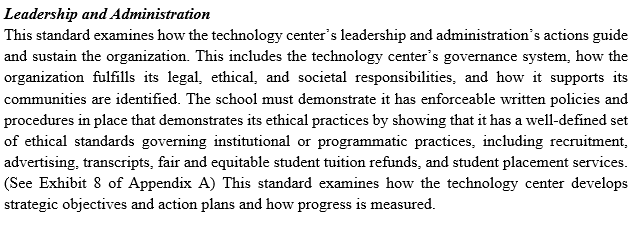 Rubrics
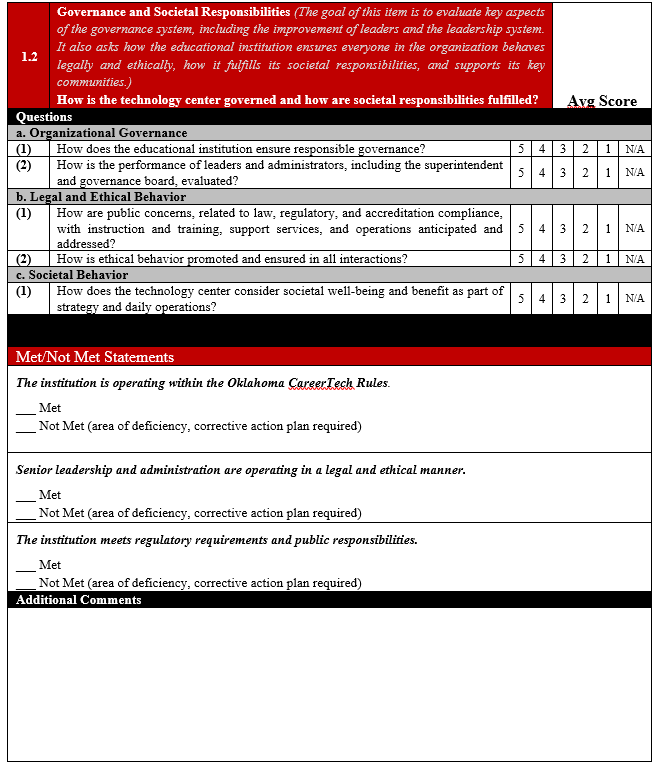 Distance Education, Sandra McKnight
Pre COVID-19, 3 CT districts with 1 program approved with synchronous DE 
Temporary DE flexibilities due to COVID-19 instruction interruption
March 2020 – through the payment period following the end of the nationally declared pandemic
No end date announced yet
Sept 2, 2020 Final Rules DE published.  Nationally clock-hours now eligible for accreditor approval for Title IV
Tech Center DE approvals pending accreditation process: 
2 with single synchronous program 
2  planning 1 or more programs with asynchronous DE
Training Series for Technology Centers
Virtual Model	
What are the most important items to cover?
Thank you!